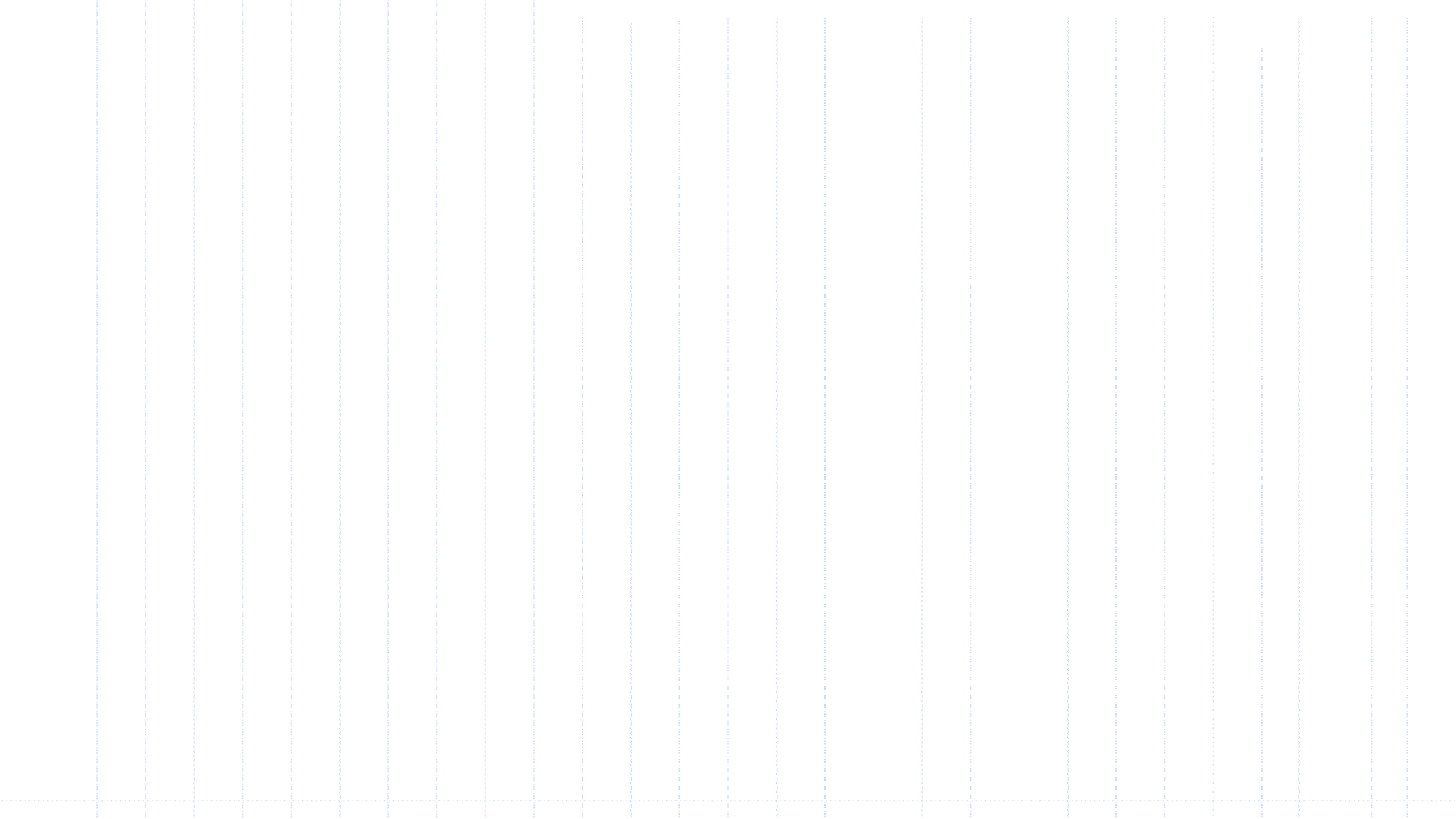 МУНИЦИПАЛЬНОЕ КАЗЕННОЕ УЧРЕЖДЕНИЕ ДОПОЛНИТЕЛЬНОГО ПРОФЕССИОНАЛЬНОГО ОБРАЗОВАНИЯ           
«ИНФОРМАЦИОННО-МЕТОДИЧЕСКИЙ ЦЕНТР» ГОРОДА ЛАБИНСКА
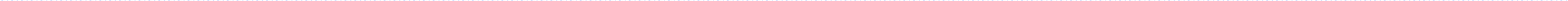 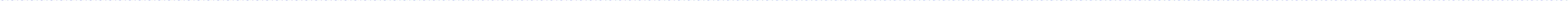 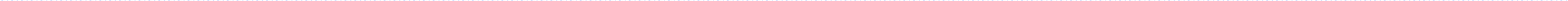 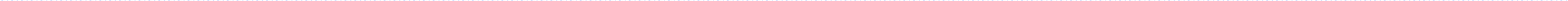 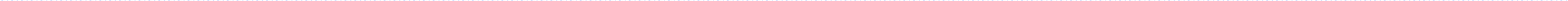 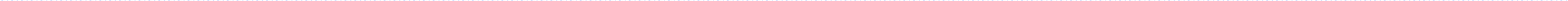 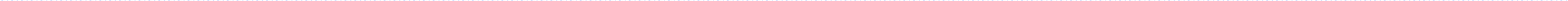 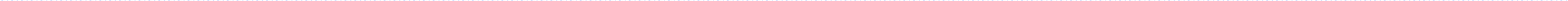 «РЕАЛИЗАЦИЯ ТРЕБОВАНИЙ ОБНОВЛЕННЫХ ФГОС В РАБОТЕ УЧИТЕЛЯ»
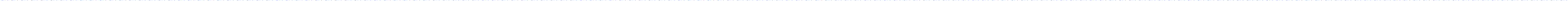 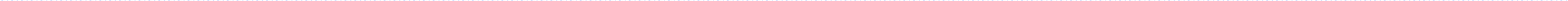 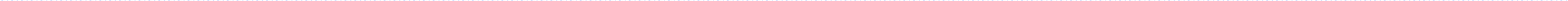 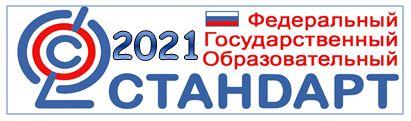 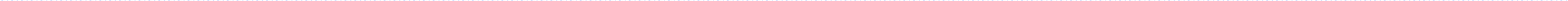 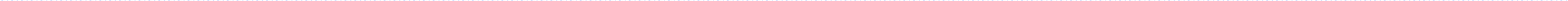 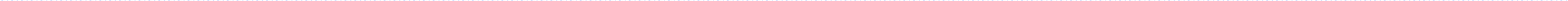 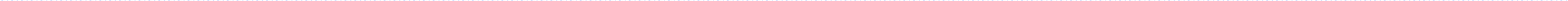 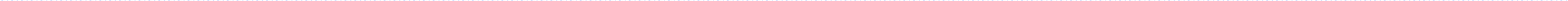 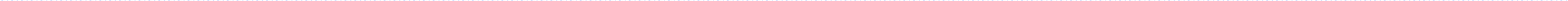 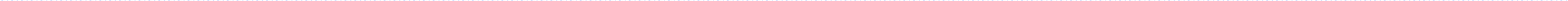 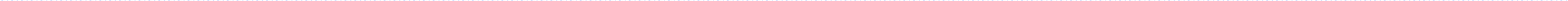 КЛЮЧЕВЫЕ ПРИОРИТЕТЫ СИСТЕМЫ ОБРАЗОВАНИЯ РФ
ЗАКРЕПЛЕНЫ В ОБНОВЛЁННЫХ ФГОС
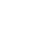 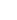 Развитие личностных качеств  для адаптации к  изменяющимся условиям  социальной и природной  среды
Единство образовательного
пространства РФ
Безопасное использование
цифровых технологий
Единство учебной и
воспитательной деятельности
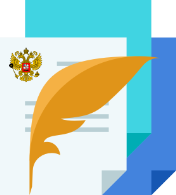 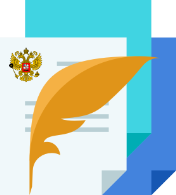 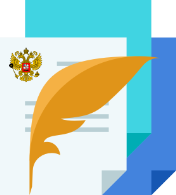 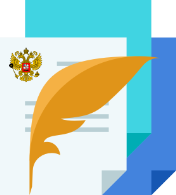 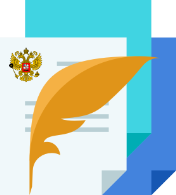 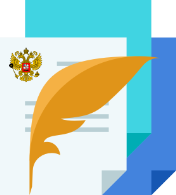 Федеральный закон от  31.07.2020 № 304-ФЗ
«О внесении изменений  в Федеральный закон
«Об образовании в  Российской Федерации»  по вопросам воспитания  обучающихся»
Приказ Министерства
просвещения РФ  от 31.05.2021 № 287
«Об утверждении  Федерального  Государственного  Образовательного  стандарта основного  Общего образования»
Указ
«О национальных  целях развития  Российской  Федерации на период  до 2030 года» от  21.07.2020
Протокол ФУМО  по общему  образованию
№ 3/21 от 27.09.2021
Примерные рабочие  программы начального  и основного общего  Образования
Паспорт стратегии
«Цифровая  трансформация  образования»  15.07.2021
Приказ Министерства  просвещения РФ
от 31.05.2021 № 286
«Об утверждении  федерального  государственного  образовательного  стандарта начального  общего образования»
НОРМАТИВНЫЕ ПРАВОВЫЕ АКТЫ, РЕГУЛИРУЮЩИЕ ВВЕДЕНИЕ НОВЫХ
ФЕДЕРАЛЬНЫХ ГОСУДАРСТВЕННЫХ ОБРАЗОВАТЕЛЬНЫХ СТАНДАРТОВ (ФГОС)
Приказ Министерства просвещения Российской Федерации «О внесении изменений в федеральный образовательный  стандарт среднего общего образования, утвержденный приказом Министерство образования и науки Российской Федерации от 17  мая 2012 года № 413» (зарегистрирован 12.09.2022 г. № 70034)

Приказ Министерства просвещения Российской Федерации «Об утверждении федеральной образовательной программы  среднего общего образования» от 23 ноября 2022 г. №1014

Информационно-разъяснительное письмо Минпросвещения России от 17.11.2022 «Об основных изменениях, внесенных в
ФГОС СОО»

Методические рекомендации по единой системе оценки достижений обучающимися планируемых результатов освоения
программ учебных предметов в рамках введения ФООП (письмо Минпросвещения России № 1349 от 13.01.2023)
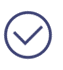 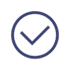 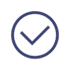 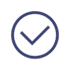 ПЕРЕХОД ОБРАЗОВАТЕЛЬНЫХ ОРГАНИЗАЦИЙ НА ОБНОВЛЕННЫЙ ФГОС СОО:

1 СЕНТЯБРЯ 2023 ГОДА - 10 КЛАССЫ
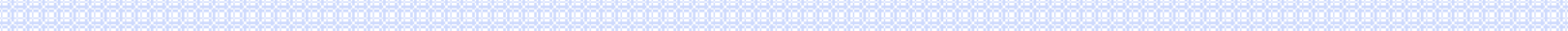 ОСНОВНЫЕ ИЗМЕНЕНИЯ ФГОС СОО
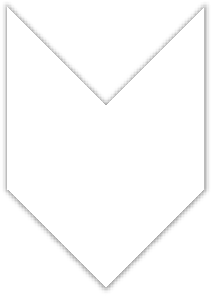 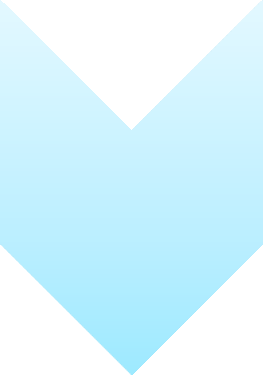 Обеспечение преемственности уровней начального общего, основного общего и среднего общего образования
Конкретизация предметных результатов
1
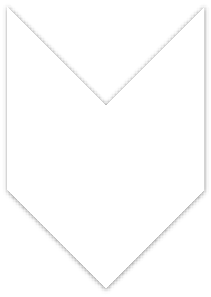 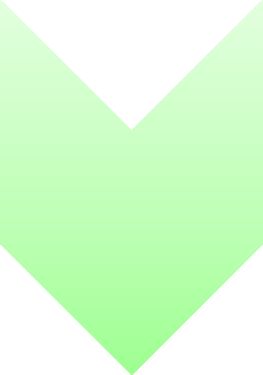 Приведение в соответствие с требованиями к организации образовательной деятельности, определенными действующими СанПин
Уточнение количества учебных занятий (за 2 года на одного обучающегося – не менее 2170 часов и не более 2516 часов (не более  37 часов в неделю)
2
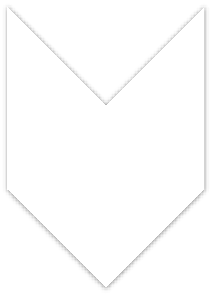 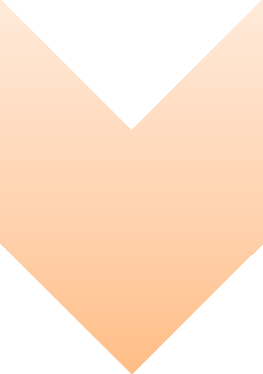 Определение списка учебных предметов, обязательных для изучения на	базовом или углубленном уровне (родной язык, родная
литература, второй иностранный язык – по заявлению обучающихся, родителей несовершеннолетних обучающихся)
3
ИЗМЕНЕНИЕ УЧЕБНОГО ПЛАНА
Ст.12 ФЗ № 273, п. 6.2. Организация, осуществляющая образовательную деятельность при разработке соответствующей общеобразовательной программы вправе предусмотреть
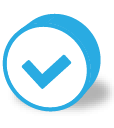 перераспределение предусмотренного в федеральном учебном плане времени на изучение учебных  предметов, по которым не проводится государственная итоговая аттестация, в пользу изучения иных  учебных предметов, в том числе на организацию углубленного изучения отдельных учебных предметов и
Предмет «Математика» стал  включать курсы «Алгебра и  начала математического  анализа», «Геометрия»,
«Вероятность и статистика»
профильное обучение (вступает в силу с 01.01.23 г.)
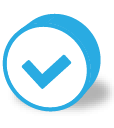 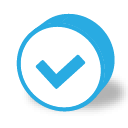 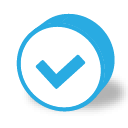 Можно не вводить углубленное  изучение только в АООП.
Во внеурочную деятельность
включены занятия по  программе коррекционной работы
Минимум два предмета должны  изучаться на
углубленном уровне.
Без исключения для универсального  профиля
Учебный план профиля и  индивидуальный учебный план  должны содержать минимум 13
предметов
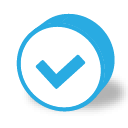 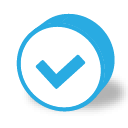 Для учебных планов АООП  предусмотрена замена физкультуры
на предмет
«Адаптивная физическая
культура»
Добавлены требования к  электронной  информационно –
образовательной среде
ОСНОВНЫЕ ИЗМЕНЕНИЯ ФГОС СОО
Приказ Министерства просвещения Российской Федерации от 12 августа 2022 г. № 732 «О внесении изменений в федеральный государственный образовательный стандарт среднего общего  образования, утвержденный приказом Министерства образования и науки Российской Федерации от 17 мая 2012 г. № 413» (Зарегистрирован 12.09.2022 № 70034)
- ПРАВО
Учебные предметы
Учебные предметы
- ЭКОНОМИКА
6. История (Б, У)
1. Русский язык (Б)
- АСТРОНОМИЯ
7. Обществознание (Б, У)
- РОССИЯВ МИРЕ
2. Литература (Б, У)
8. География (Б, У)
Родной язык и (или) государственный
9. +Физика (Б, У)
- ЕСТЕСТВОЗНАНИЕ
язык республики РФ
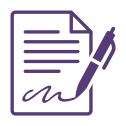 - ЭКОЛОГИЯ
10. +Химия (Б, У)
Родная литература
ЗАЯВЛЕНИЕ
обучающихся,
11. +Биология (Б, У)
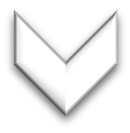 родителей
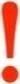 Второй иностранный язык
несовершеннолетних
12. Физическая культура
обучающихся
Возможность обеспечения
3. Иностранный язык (Б, У)
обучающихся электронными
13. Основы безопасности
учебниками,  предметам, по не
входящим в список
жизнедеятельности
4. Математика (Б, У)
экзаменов ГИА
5. Информатика (Б, У)

РЕАЛИЗАЦИЯ ФОП СОО – С 1 СЕНТЯБРЯ 2023 г. 10 класс
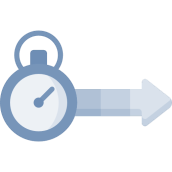 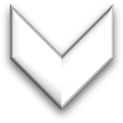 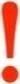 4
УТОЧНЕНИЕ ТРЕБОВАНИЙ К РЕЗУЛЬТАТАМ ОСВОЕНИЯ ООП СОО
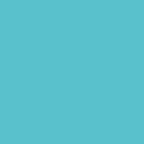 Скорректированы личностные, метапредметные и предметные результаты
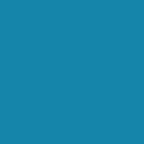 Введено условие, что требования к результатам освоения ООП для детей с ОВЗ  определяют в примерных АООП
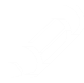 Добавлены нормы из ФГОС-2021 о том, что личностные результаты освоения
программы достигаются в единстве учебной и воспитательной деятельности
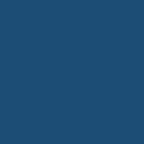 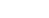 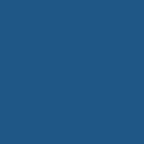 Выделены личностные результаты по направлениям воспитания
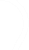 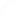 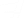 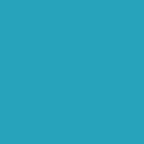 Перечислены требования для метапредметных результатов по группам  универсальных учебных действий
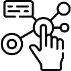 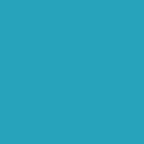 Требования к предметным результатам изложены более конкретно – по подобию новых
ФГОС НОО и ООО
О ВВЕДЕНИИ ФООП
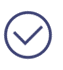 Основные общеобразовательные программы подлежат приведению в соответствие с ФООП не позднее 1 сентября 2023 года
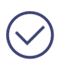 Образовательные организации разрабатывают ООП в соответствии с ФГОС и соответствующими ФООП

Содержание	и	планируемые	результаты	разработанных	образовательными	организациями	ООП	должны  соответствующих содержания и планируемых результатов ФООП
быть	не	ниже
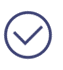 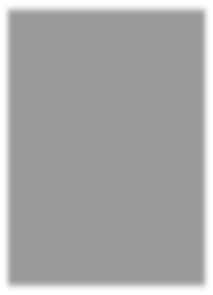 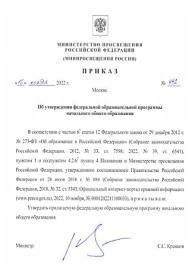 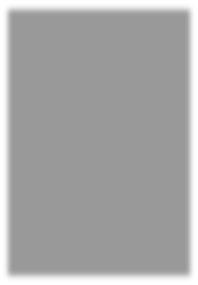 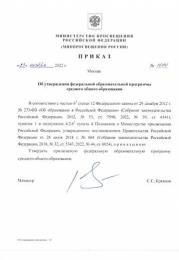 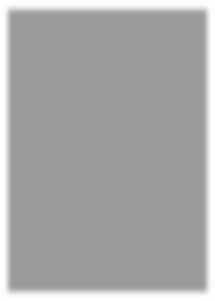 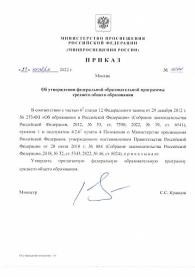 ВВЕДЕНИЕ ФООП ЯВЛЯЕТСЯ ОБЯЗАТЕЛЬНЫМ С 1 СЕНТЯБРЯ 2023 ГОДА ДЛЯ ОБУЧАЮЩИХСЯ 1-11  КЛАССОВ ВСЕХ ОБРАЗОВАТЕЛЬНЫХ ОРГАНИЗАЦИЙ, РЕАЛИЗУЮЩИХ ОБРАЗОВАТЕЛЬНЫЕ  ПРОГРАММЫ НАЧАЛЬНОГО ОБЩЕГО, ОСНОВНОГО ОБЩЕГО, СРЕДНЕГО ОБЩЕГО ОБРАЗОВАНИЯ
ФООП	ООО и СОО
ВАЖНО
В учебный план может быть включено изучение 3 и более учебных предметов  на углубленном уровне

ФОП ООО
6 вариантов федерального учебного плана
с учетом режима работы  школы, изучения второго иностранного языка, родного языка/родной литературы


ФОП СОО
19 вариантов федерального учебного плана
от 2 до 7 вариантов – для каждого профиля обучения


13 учебных предметов
(не менее 2 учебных предметов на углубленном уровне):
«Русский язык», «Литература», «Иностранный язык», «Математика», «Информатика», «История», «Обществознание»,
«География», «Физика», «Химия», «Биология», «Физическая культура», ОБЖ
О СТРУКТУРЕ И СОДЕРЖАНИИ№ ФЗ-273 «ОБ ОБРАЗОВАНИИ В РОССИЙСКОЙ ФЕДЕРАЦИИ»*
Какие документы, детализируют требования ФГОС
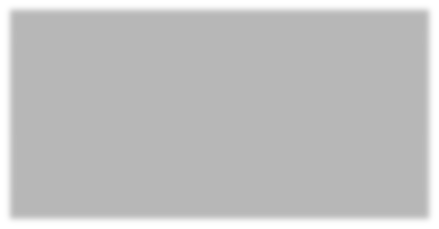 ФООП
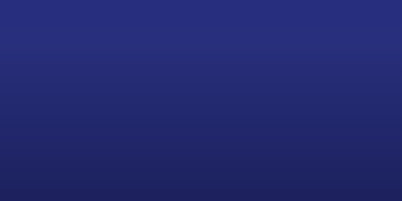 ФООП НОО  ФООП ООО  ФООП СОО
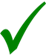 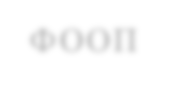 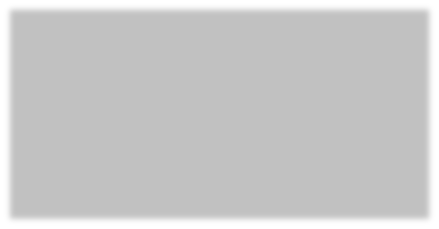 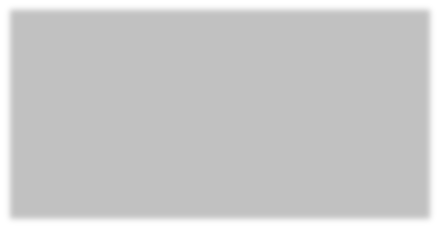 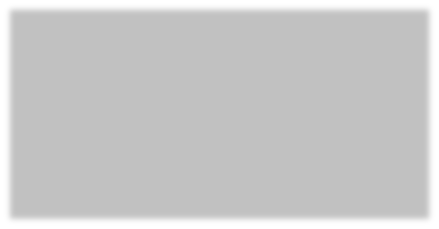 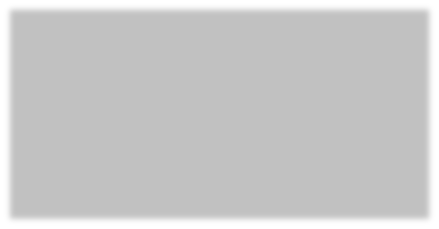 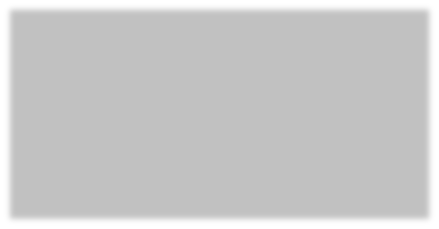 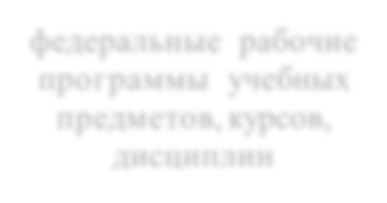 федеральный календарный  учебный график
федеральные рабочие  программы учебных  предметов, курсов,  дисциплин
федеральная рабочая  программа воспитания
федеральный календарный  план воспитательной  работы
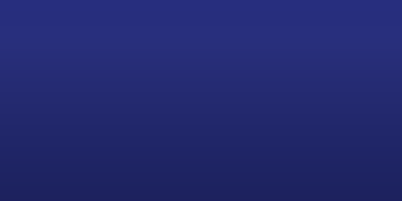 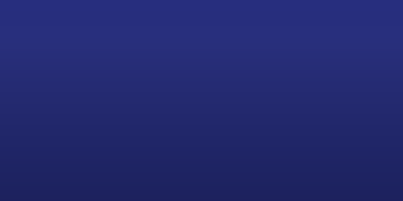 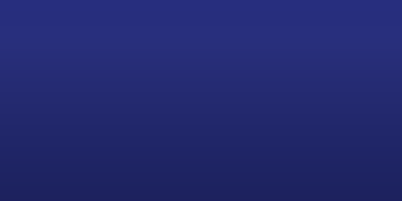 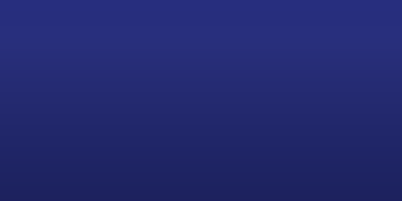 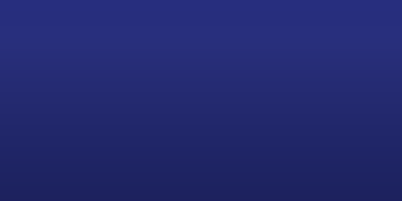 федеральный учебный план
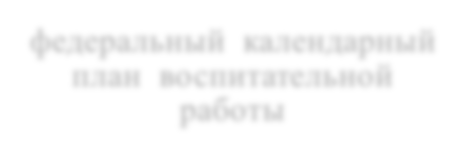 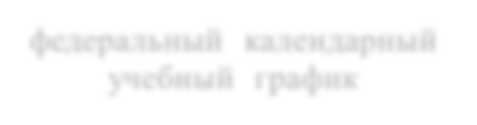 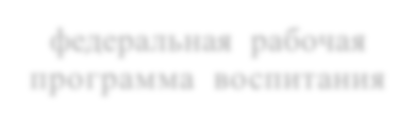 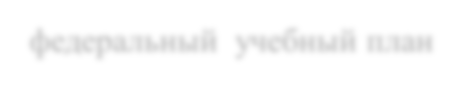 ОБЯЗАТЕЛЬНЫЕ ФЕДЕРАЛЬНЫЕ РАБОЧИЕ ПРОГРАММЫ ПО УЧЕБНЫМ ПРЕДМЕТАМ
ООО,СОО
НОО
РУССКИЙ ЯЗЫК
ЛИТЕРАТУРА
ИСТОРИЯ
ОБЩЕСТВОЗНАНИЕ
ГЕОГРАФИЯ
ОБЖ
РУССКИЙ ЯЗЫК
ЛИТЕРАТУРНОЕ ЧТЕНИЕ
ОКРУЖАЮЩИЙ М ИР
ФООП состоят из трёх разделов:
Целевой
Содержательный  Организационный
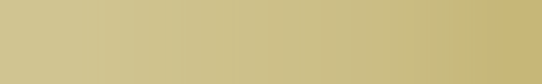 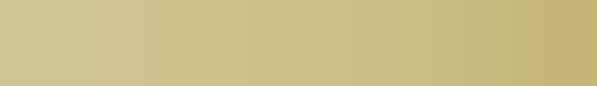 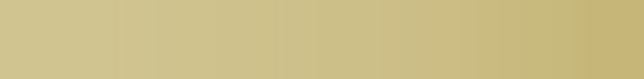 *Федеральный закон от 24 сентября 2022 г. № 371-ФЗ «О внесении изменений в Федеральный закон «Об образовании в Российской Федерации» и статью 1Федерального закона «Об обязательных требованиях в Российской Федерации»
ФЕДЕРАЛЬНЫЕ ОСНОВНЫЕ ОБЩЕОБРАЗОВАТЕЛЬНЫЕ ПРОГРАММЫ
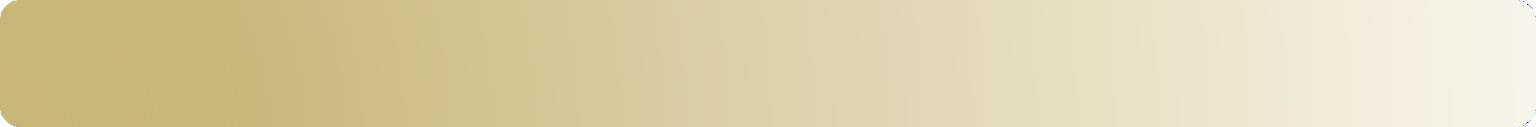 1января 2023 г.
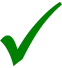 утверждены Федеральные программы в составе следующих компонентов – федерального	учебного плана, федерального календарного  учебного графика, федеральной рабочей программы воспитания, федерального календарного плана воспитательной работы
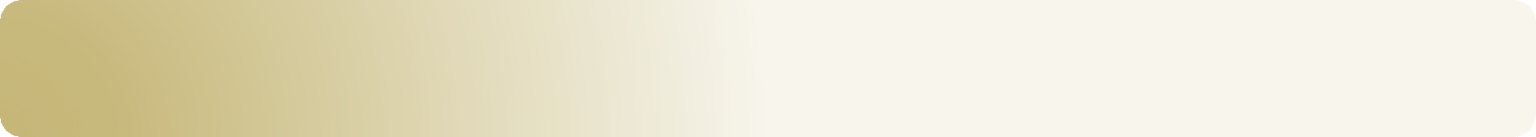 1июня 2023 г.
включены в Федеральные программы обязательные для применения федеральные	рабочие программы по учебным предметам на базовом
уровне
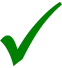 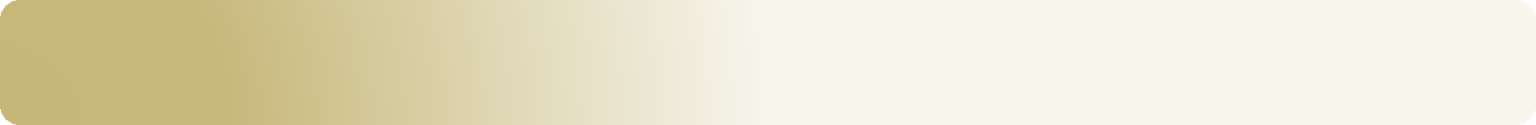 1	в	2	г.
1 августа 2023 г.
включить в Федеральные программы федеральные рабочие программы по остальным учебным предметам на базовом уровне;
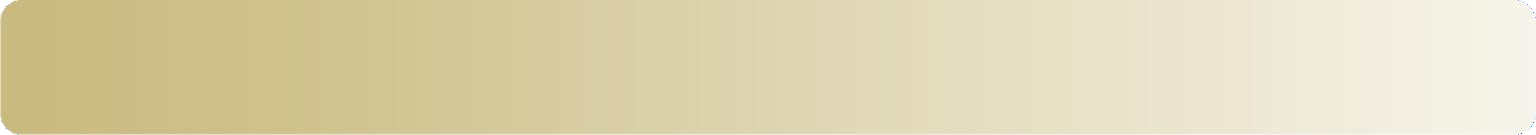 В течение 2023/24 и 2024/25 учебных годов
обеспечить разработку и апробацию федеральных рабочих программ по всем предметам для профильного обучения (углубленного изучения
отдельных предметов)
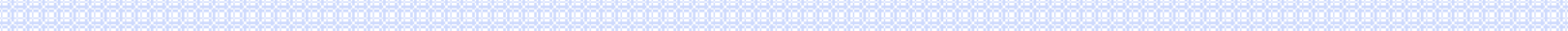 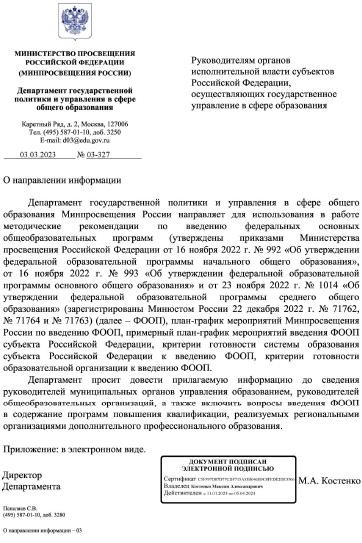 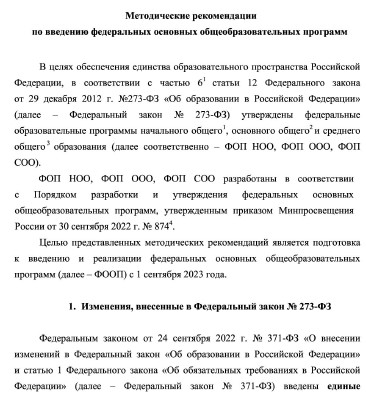 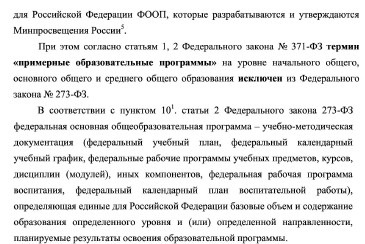 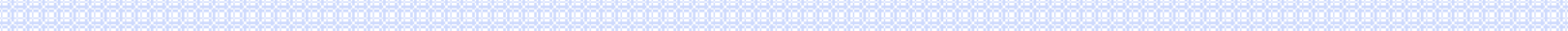 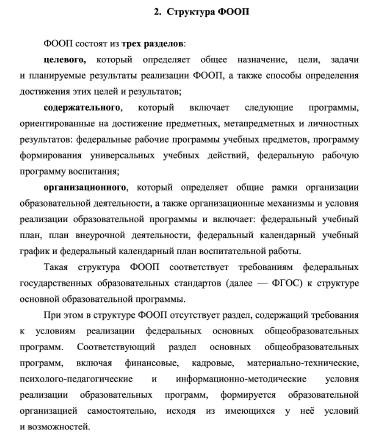 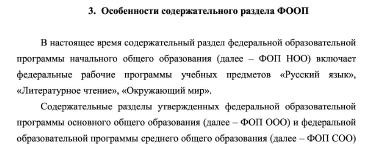 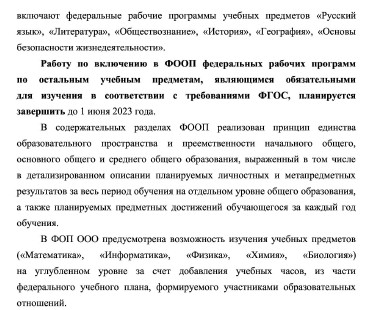 СИСТЕМА ОЦЕНКИ ДОСТИЖЕНИЯ ПЛАНИРУЕМЫХ РЕЗУЛЬТАТОВ
ОСВОЕНИЯ ФОП ООО
Системно-деятельностый, уровневый и комплексный подходы
Внутренняя и внешняя оценки
Особенности оценки личностных, метапредметных и предметных результатов
Критерии оценки проекта
Обобщенные	критерии	оценки	предметных	результатов:	«знание	и	понимание»,
«функциональность»
Стартовая диагностика, текущая оценка, тематическая оценка, внутренний мониторинг
«применение»,
ТРЕБОВАНИЯ К РЕЗУЛЬТАТАМ ОСВОЕНИЯ ООП
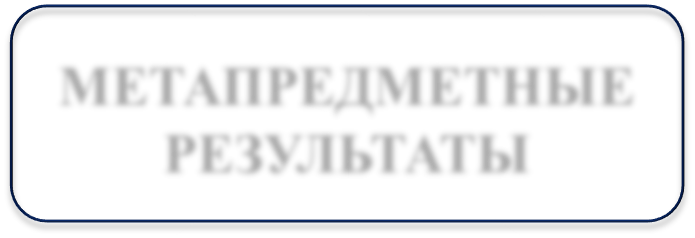 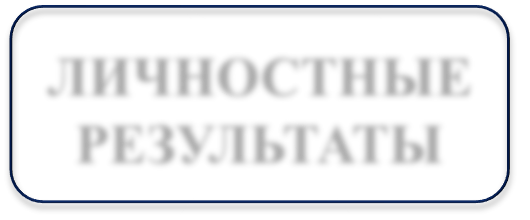 МЕТАПРЕДМЕТНЫЕ
РЕЗУЛЬТАТЫ
ЛИЧНОСТНЫЕ
РЕЗУЛЬТАТЫ
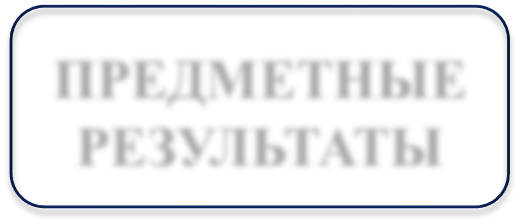 ПРЕДМЕТНЫЕ
РЕЗУЛЬТАТЫ
патриотическое
воспитание

гражданское воспитание
духовно-нравственное  воспитание
КОММУНИКАТИВНЫ  Е
УУД
ПОЗНАВАТЕЛЬНЫЕ  УУД
РЕГУЛЯТИВНЫЕ  УУД
освоение научных  знаний, умений и
способов действий;  предпосылок научного  мышления и видов
эстетическое воспитание
базовые логические  действия
ценность научного
познания
деятельности по  получению нового  знания, его
саморегуляция
общение
физическое воспитание,  формирование культуры
здоровья
и эмоционального  благополучия
интерпретации,  преобразованию и  применению в  различных ситуациях
базовые  исследовательские  действия
совместная деятельность
совместная деятельность
принятие себя и других
работа с информацией
трудовое воспитание
КОМПЛЕКСНЫЙ
экологическое  воспитание
РЕЗУЛЬТАТ
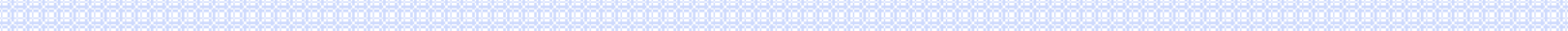 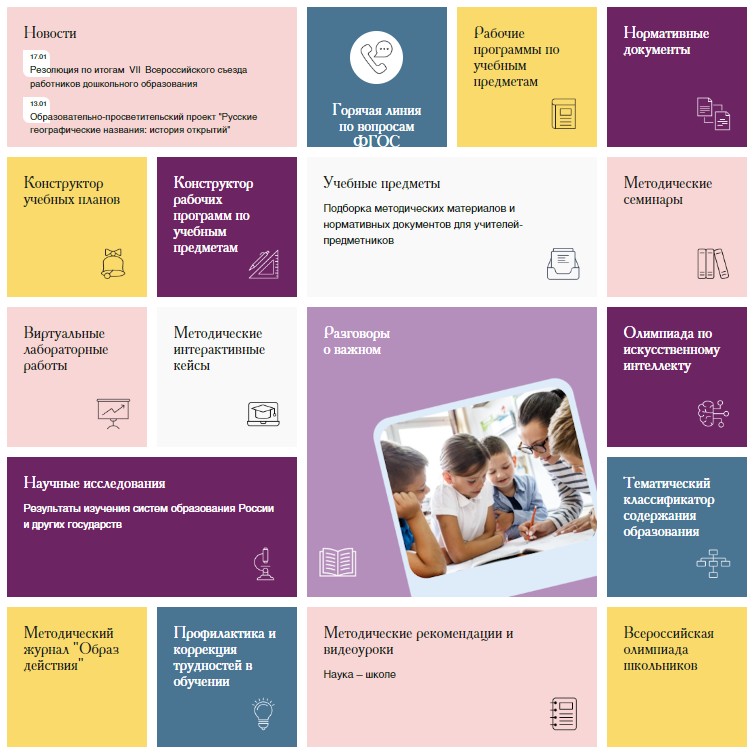 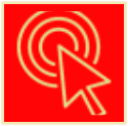 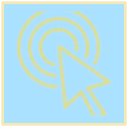 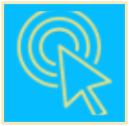 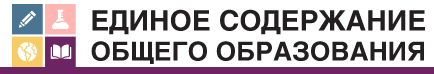 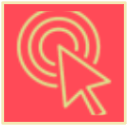 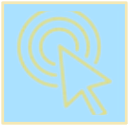 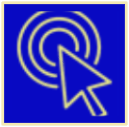 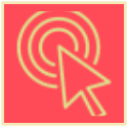 ЕДИНЫЕ ОБЯЗАТЕЛЬНЫЕ ПОДХОДЫ К ПРЕПОДАВАНИЮ ОБЩЕСТВЕННО
ЗНАЧИМЫХ ПРЕДМЕТОВ
ФООП ООО, СОО
С 1 июня 2023 в ФООП вводятся ФРП по предметам:
русский язык, литература, история, обществознание, география, ОБЖ (базовый уровень)

1 августа 2023 в ФООП вводятся ФРП по остальным предметам на базовом уровне

В течение 2023/24 и 2024/25 уч. г. планируется ввод ФРП по всем предметам для профильного обучения  (углубленного изучения отдельных предметов)
КАК В ЛЕКСИКЕ ФГОС ПРОЯВЛЯЕТСЯ МЕТОДОЛОГИЯ
СИСТЕМНО-ДЕЯТЕЛЬНОСТНОГО ПОДХОДА?
Метапредметные
результаты
Предметные результаты
Личностные результаты
Использовать
Распознавать
Характеризовать
Объяснять
Решать
Вычислять
Описывать
Применять
Выявлять
Характеризовать
Устанавливать
Предлагать
Формулировать
Оценивать
прогнозировать
Осознавать
Относиться
Стремиться
Соблюдать
Уважать
РЕАЛИЗАЦИЯ ДОРОЖНОЙ КАРТЫ МЕРОПРИЯТИЙ ПО ПОДГОТОВКЕ
К ПЕРЕХОДУ НА ОБНОВЛЕННЫЙ ФГОС СОО
1. ОРГАНИЗАЦИОННО-УПРАВЛЕНЧЕСКОЕ ОБЕСПЕЧЕНИЕ ВВЕДЕНИЯ ОБНОВЛЕННОГО ФГОС СОО
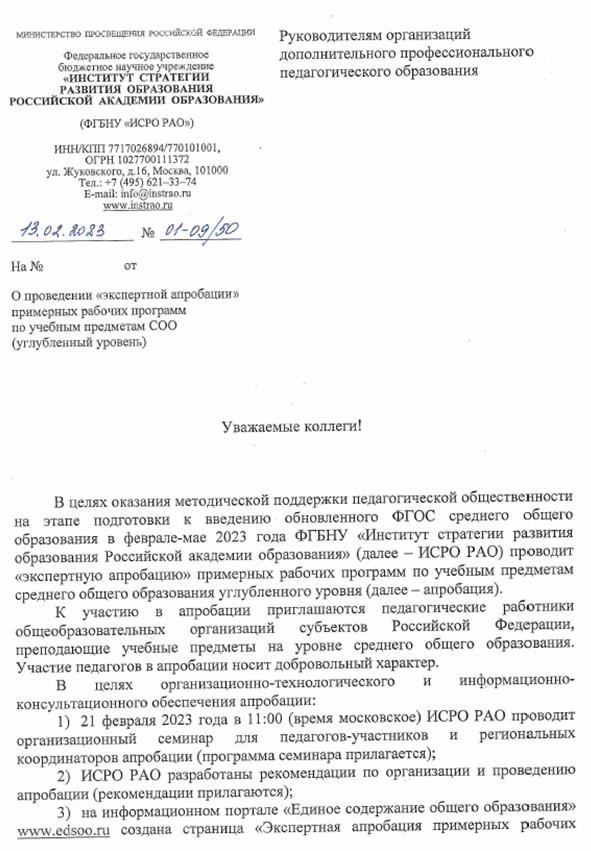 Создание рабочих групп по предметам  учебного плана для разработки  региональных нормативных документов и  методических материалов
Организация участия педагогического  сообщества	в	совещаниях  Минпросвещения России по актуальным  вопросам введения обновленного ФГОС  СОО (выездные и в формате ВКС)
Организация работы региональной/  муниципальной системы контроля  готовности к введению обновленного  ФГОС СОО
Обеспечение мониторинга использования  учебников, вошедших в федеральный  перечень учебников
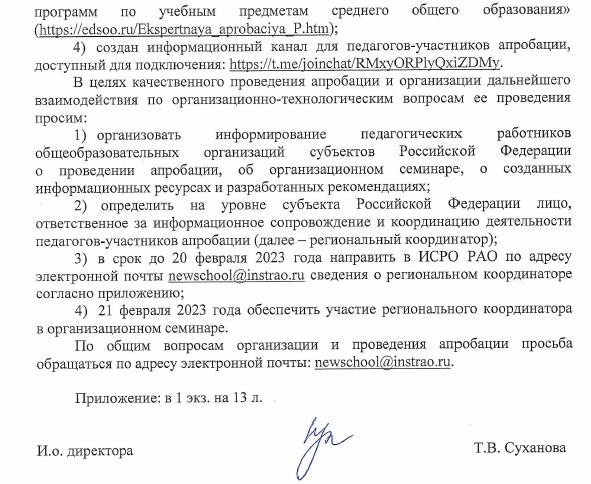 2. НОРМАТИВНОЕ ОБЕСПЕЧЕНИЕ ВВЕДЕНИЯ ОБНОВЛЕННОГО ФГОС СОО
Формирование регионального/ муниципального планов-графиков мероприятий по введению обновленного

ФГОС СОО
Организация самодиагностики и определение дефицитов при создании условий реализации обновленного  ФГОС СОО в соответствии с требованиями к материально-техническому обеспечению образовательного  процесса и способов их ликвидации

Приведение нормативно-правовой базы в соответствие с требованиями ФГОС СОО
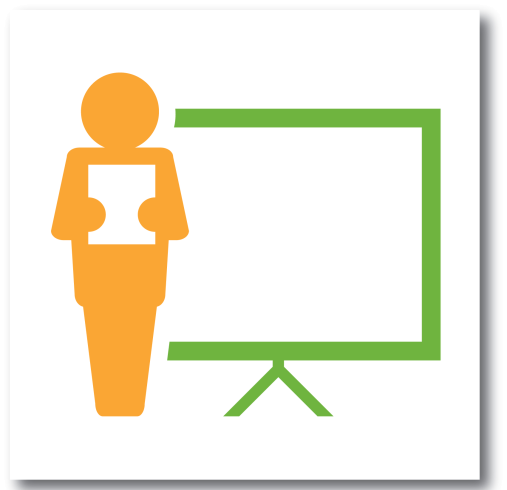 3. НАУЧНО-МЕТОДИЧЕСКОЕ ОБЕСПЕЧЕНИЕ ВВЕДЕНИЯ ОБНОВЛЕННОГО ФГОС СОО
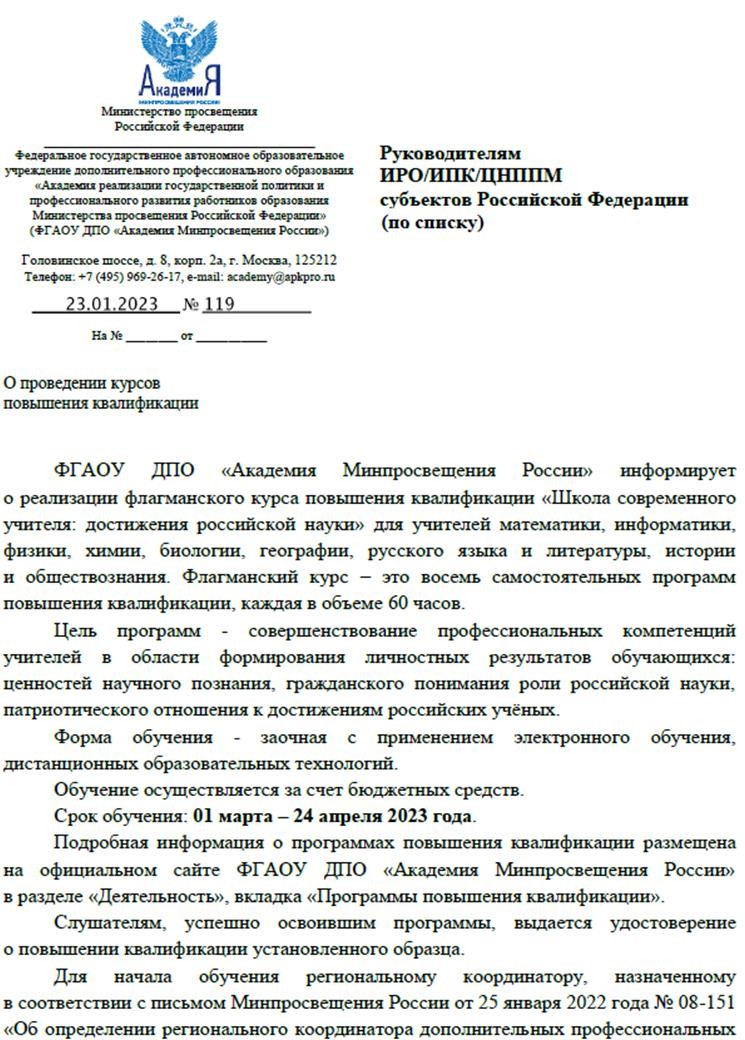 Активизация  (организация)  работы  муниципальных  учебно-методических 
объединений учителей-предметников
Создание постоянно действующих проблемных групп (в том числе в дистанционном режиме) по вопросам введения обновленного  ФГОС СОО на базе МКУ ИМЦ
Организация и проведение образовательных событий по актуальным вопросам  введения обновленного ФГОС СОО:
    Августовская педагогическая конференция - 2023
-    Единые методические дни
Обеспечение использования учителями методических пособий по учебным  предметам
Организация системной работы по формированию функциональной  грамотности обучающихся
Организация использования учителями-предметниками федерального банка  заданий по формированию функциональной грамотности
Подготовка методических рекомендаций по вопросам преподавания предметов  учебного плана
Организация включения в педагогическую деятельность учителя федеральных  онлайн конструкторов, электронных конспектов уроков по всем учебным  предметам, соответствующих требованиям обновленного ФГОС СОО
4. КАДРОВОЕ ОБЕСПЕЧЕНИЕ ВВЕДЕНИЯ ОБНОВЛЕННЫХ ФГОС НОО, ФГОС ООО
Организация обучения:- специалистов МОУО,- специалистов муниципальных методических служб

Организация повышения квалификации руководителей ОО по вопросам обеспечения условий реализации основных

образовательных программ среднего общего образования, по вопросам введения обновленного ФГОС СОО

Организация управленческих практикумов по темам «Разработка нормативных документов», «Организация работы с педагогическими

кадрами», «Оценка результативности», «Самодиагностика условий внедрения и реализации обновленного ФГОС СОО»
Обеспечение повышения квалификации всех педагогических работников, участвующих в разработке и реализации основной образовательной  программы среднего общего образования по вопросам реализации обновленного ФГОС СОО

Обеспечение участия педагогов ОО в семинарах МКУ ИМЦ по вопросам обновления содержания общего образования
5. МОНИТОРИНГ ГОТОВНОСТИ К ВВЕДЕНИЮ ОБНОВЛЕННЫХ ФГОС
Внедрение системы мониторинга готовности образовательных организаций к введению обновленного ФГОС СОО
Проведение индивидуальных собеседований с руководителями по готовности образовательных организаций к введению обновленного ФГОС  СОО

Организация выездов специалистов УО и методистов МКУ ИМЦ в образовательные организации с целью снижения рисков 

       при переходе к реализации обновленного ФГОС СОО
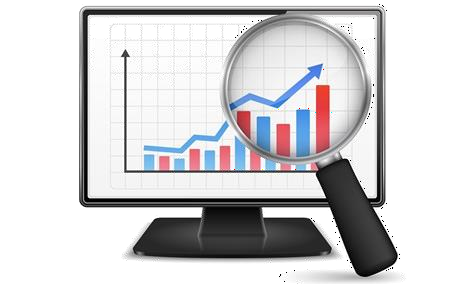 НОРМАТИВНЫЕ ДОКУМЕНТЫ ПО ВВЕДЕНИЮ ОБНОВЛЕННОГО ФГОС СОО:
Информационно-разъяснительное письмо N 03-1889 от 17 ноября 2022 г. «Об основных изменениях, внесенных В ФГОС СОО, и организации  работы по его введению»
План-график мероприятий Минпросвещения России по введению обновленного ФГОС СОО
Приказ Министерства просвещения Российской Федерации от 12.08.2022 № 732 «О внесении изменений в федеральный государственный  образовательный стандарт среднего общего образования, утвержденный приказом Министерства образования и науки Российской Федерации от  17 мая 2012 г. № 413»
Приказ Министерства просвещения Российской Федерации от 23.11.2022 № 1014 "Об утверждении федеральной образовательной программы  среднего общего образования" (Зарегистрирован 22.12.2022 № 71763).
Федеральные рабочие программы СОО по предметам (базовый уровень)
Примерные рабочие программы СОО по предметам
Приказ Министерства просвещения Российской Федерации от 21.09.2022 № 858 «Об утверждении ФПУ, допущенных к использованию…»
ФЗ от 24.09.2022 № 371 –ФЗ «О внесении изменений в ФЗ «Об образовании в РФ» и статью 1 ФЗ «Об обязательных требованиях РФ»
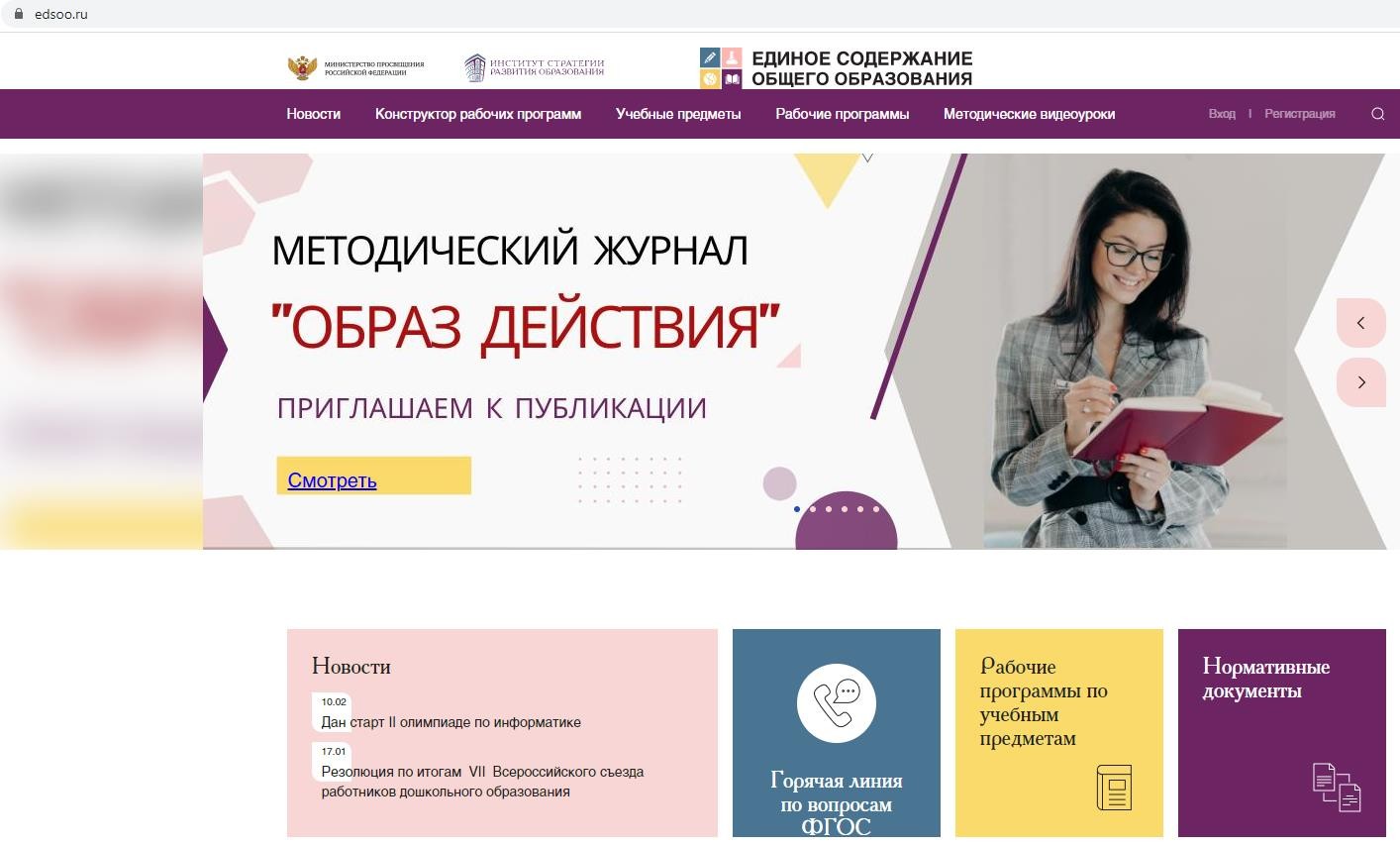 ТРИ ПОКОЛЕНИЯ СТАНДАРТОВ  СРАВНЕНИЕ ФГОС
ОТЛИЧИЯ ФГОС ПЕРВОГО И ВТОРОГО
ПОКОЛЕНИЯ

2004	2009
ОТЛИЧИЯ ФГОС ВТОРОГО И ТРЕТЬЕГО
ПОКОЛЕНИЯ

С 2009 по 2012	2021
- Три компонента:
федеральный,
региональный,
школьный;
Только федеральный
компонент;
Предметное содержание
больше не в центре;
Усиление  воспитательной  функции образования;
Ориентация на  результат.
Акцент на личности
ребёнка;
Развитие
универсальных умений
Отсутствие чётких
требований
Конкретизация
требований
- Улучшение всей
образовательной системы
Акцент на предметное
содержание.
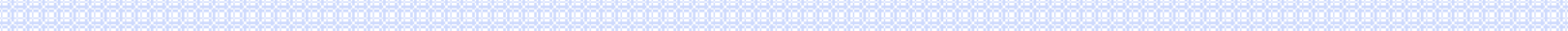 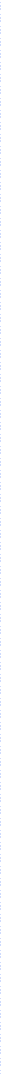 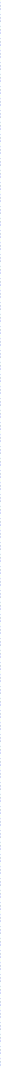 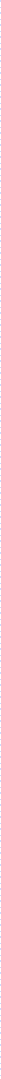 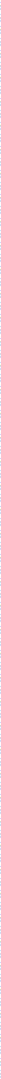 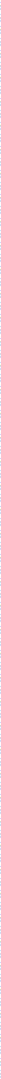 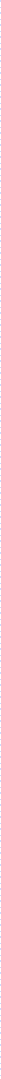 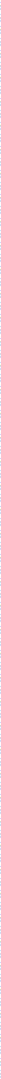 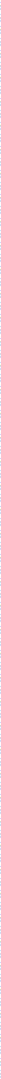 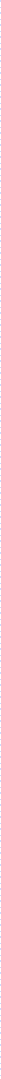 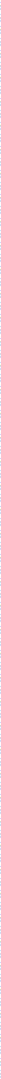 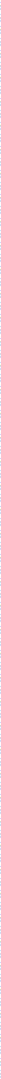 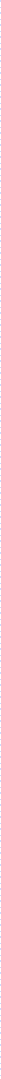 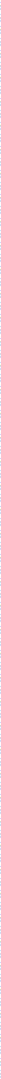 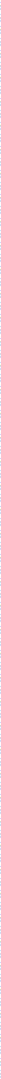 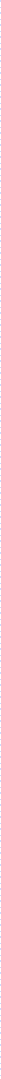 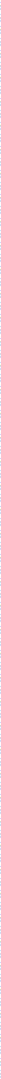 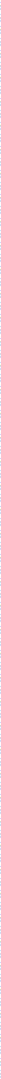 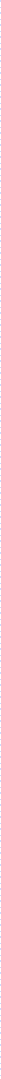 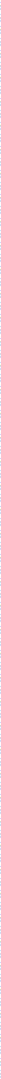 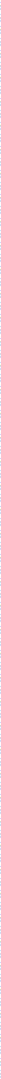 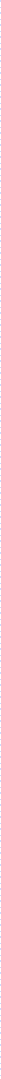 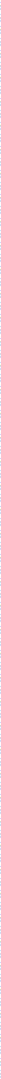 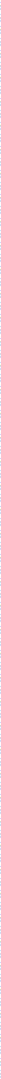 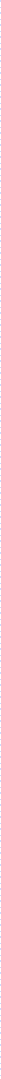 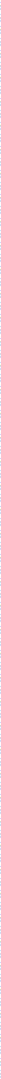 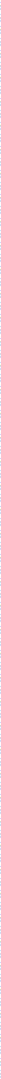 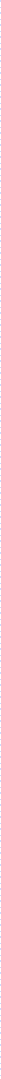 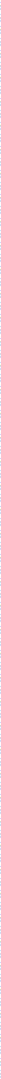 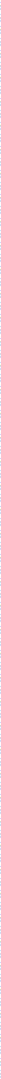 ПРОФЕССИОНАЛЬНАЯ ДЕЯТЕЛЬНОСТЬ В УСЛОВИЯХ
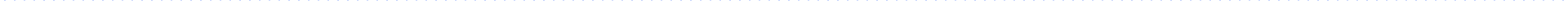 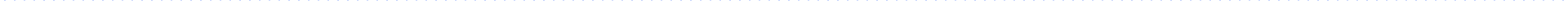 СИСТЕМНО-ДЕЯТЕЛЬНОСТНОГО ПОДХОДА
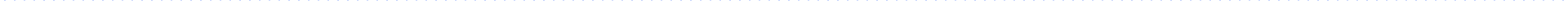 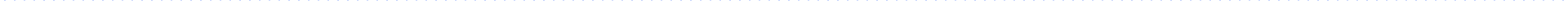 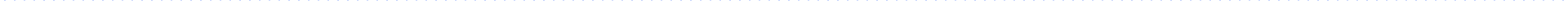 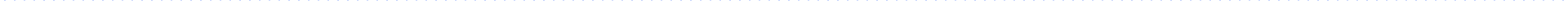 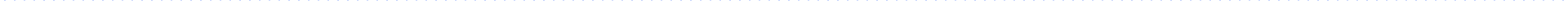 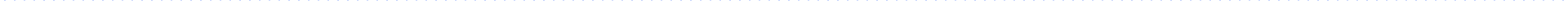 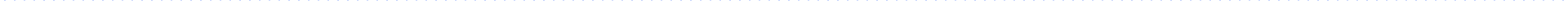 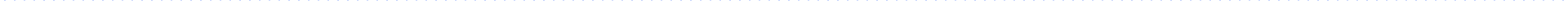 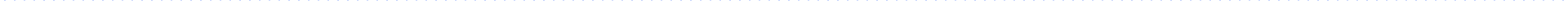 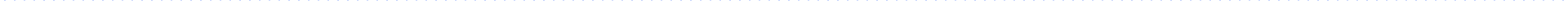 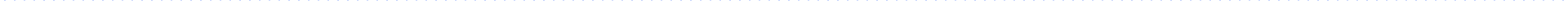 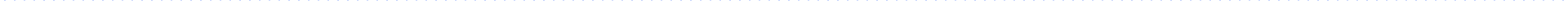 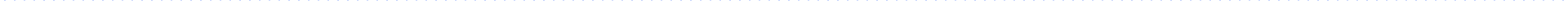 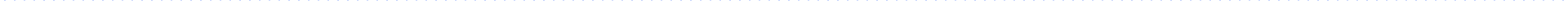 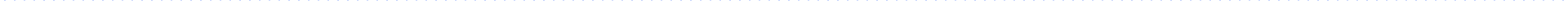 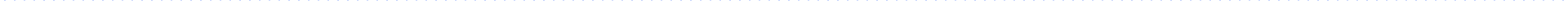 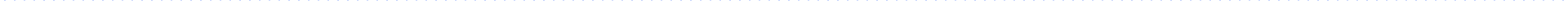 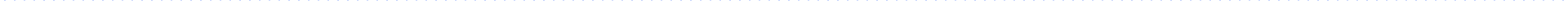 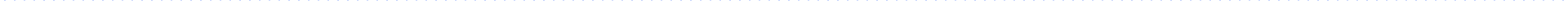 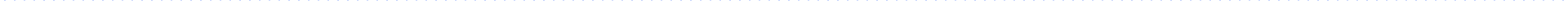 ПРЕДМЕТНЫЕ РЕЗУЛЬТАТЫ ФГОС ООО-2021г.
Предметные результаты по годам обучения отражают требования к результатам обучающихся,  освоивших программу. Они представлены с учетом перечня элементов  содержания и видов учебных действий, проверяемых в федеральных и региональных процедурах оценки качества образования по их освоению, установленных в универсальном кодификаторе по  химии. Планируемые предметные результаты включают ФОРМИРОВАНИЕ у обучающихся в ходе  изучения учебного предмета «Химия» научные знания, умения и способы действий. Это позволяет  учителю эффективно подготовить своих учеников к различным процедурам оценки качества  образования.
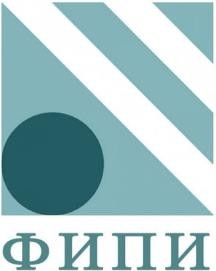 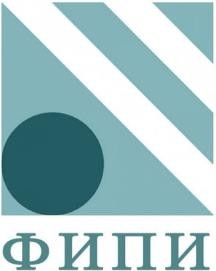 9-8
КЛАСС
10-11
КЛАСС